Suomi.fi-viestit some-banneripohjat organisaatioille
OHJE
Valitse seuraavista banneripohjista mieleisesi.
Muokkaa halutessasi tekstiä organisaatiollesi sopivaksi.
Voit halutessasi lisätä organisaationne logon dian vasempaan alareunaan pienellä.
Huom! Skaalaa logo samaan kokoon Suomi.fi-logon kanssa.
Tallenna dia jpeg-kuvaksi.
Valmiita some-bannerikuvia saat käyttöösi osoitteesta https://vrk.fi/viestintamateriaalia-organisaatioille 
Käytä kuvaa sosiaalisen median julkaisussasi ja lisää kuvan yhteyteen oma päivitys.
Päivityksen teksti voi olla esim. tällainen: ”Jyväskylän kaupungin lähettämät viestit saa nyt sähköisesti Suomi.fi-viesteihin. Käy ottamassa sähköinen viestinvälitys käyttöön osoitteessa https://suomi.fi/viestit!”
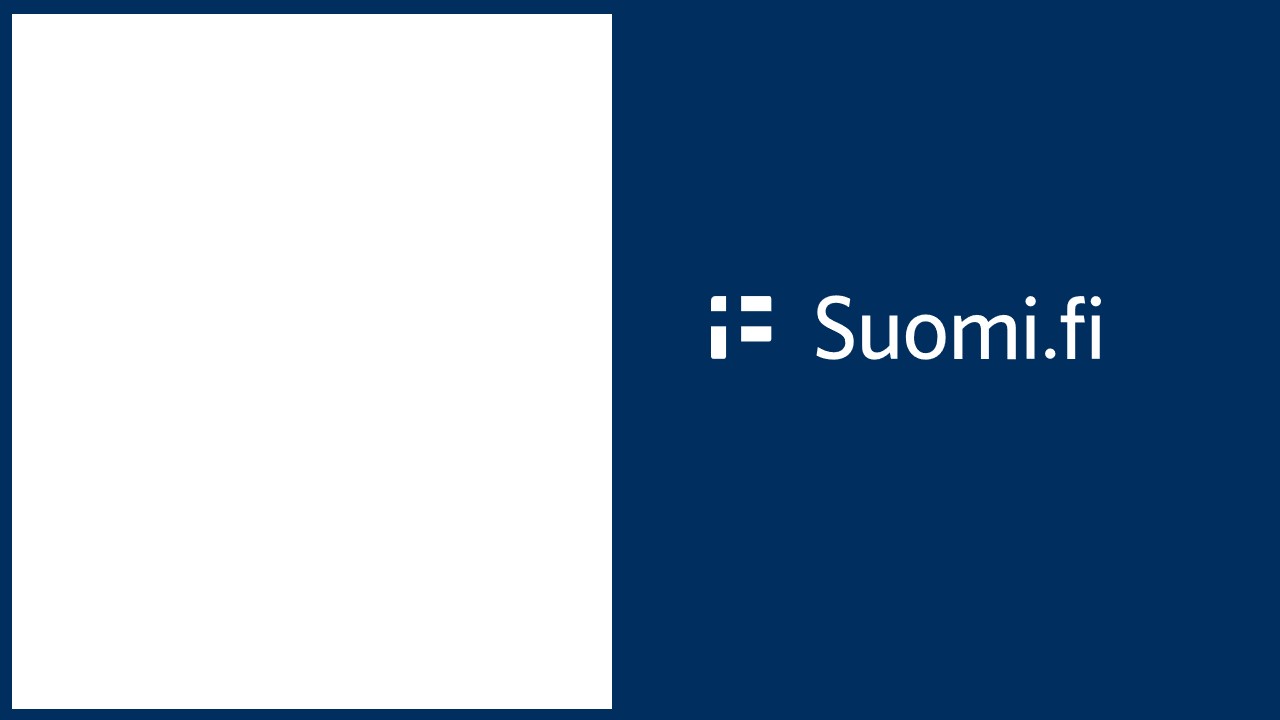 Lähetämme nyt postin sähköisesti Suomi.fi-viesteihin.

https://suomi.fi/viestit
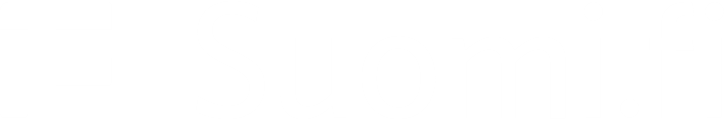 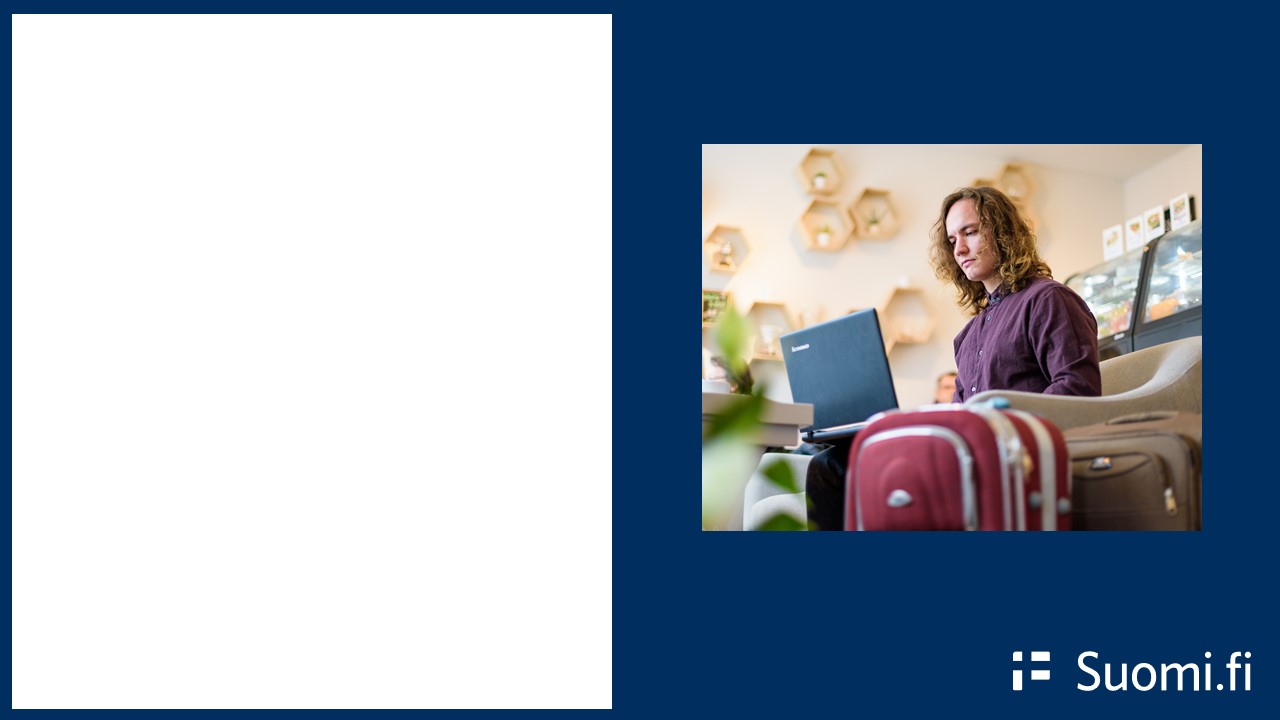 Haluatko postimme paperipostin sijaan sähköisesti?

Ota käyttöösi 
Suomi.fi-viestit https://suomi.fi/viestit
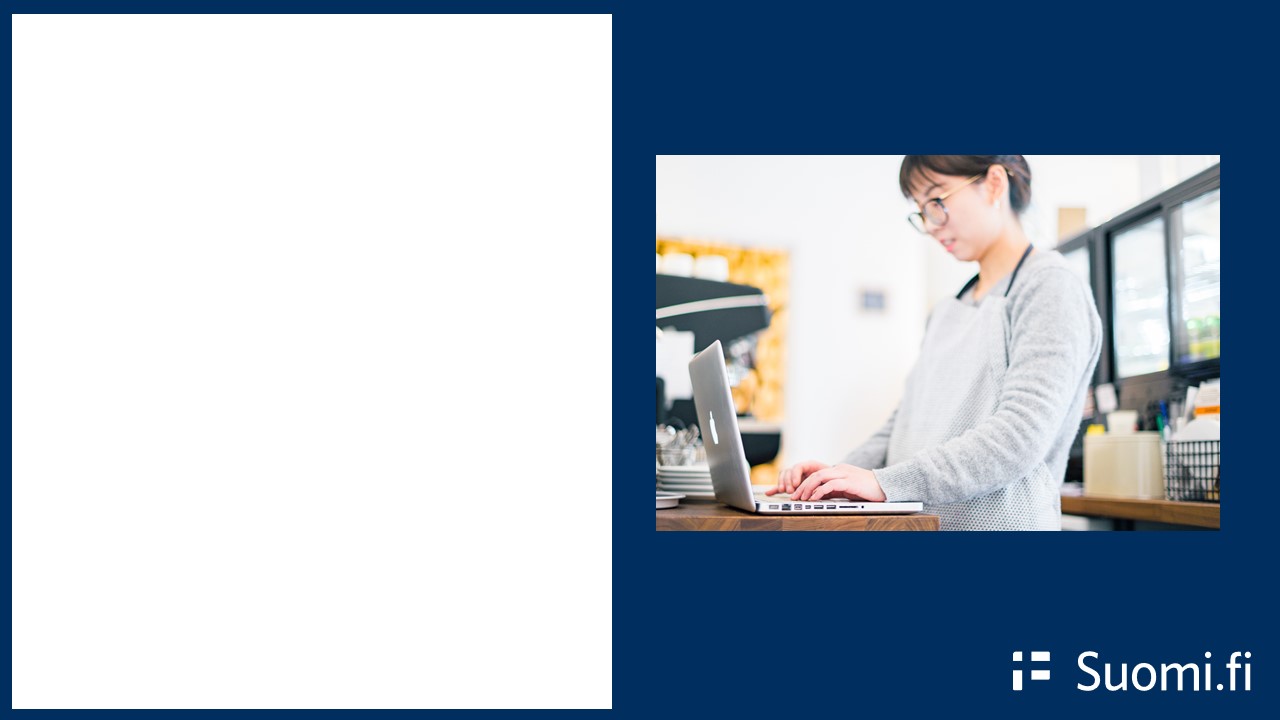 Saat nyt postimme sähköisesti Suomi.fi-viesteihin

Ota käyttöösi 
Suomi.fi-viestit
https://suomi.fi/viestit
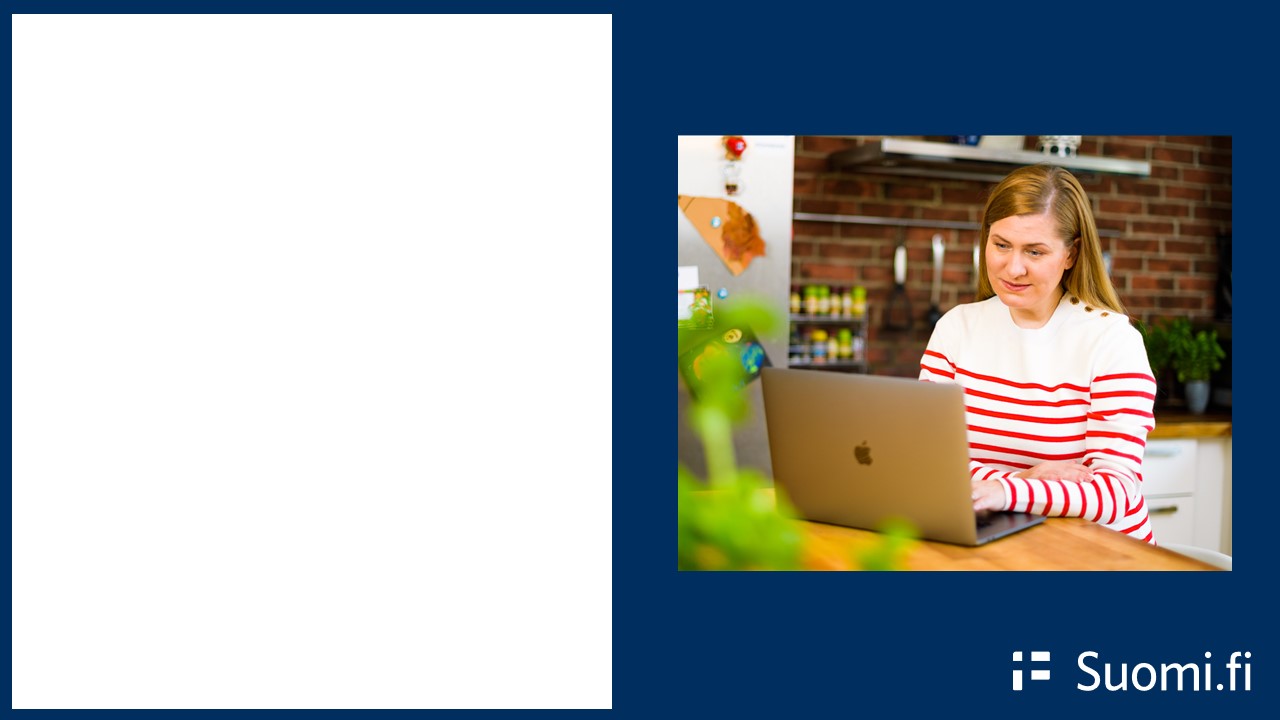 Tee ekoteko - vastaanota postimme sähköisesti Suomi.fi-viesteihin

Ota käyttöösi 
Suomi.fi-viestit
https://suomi.fi/viestit
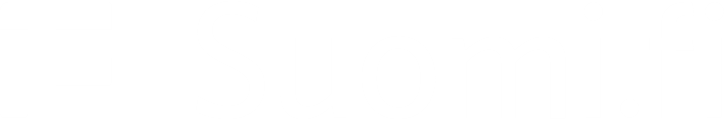 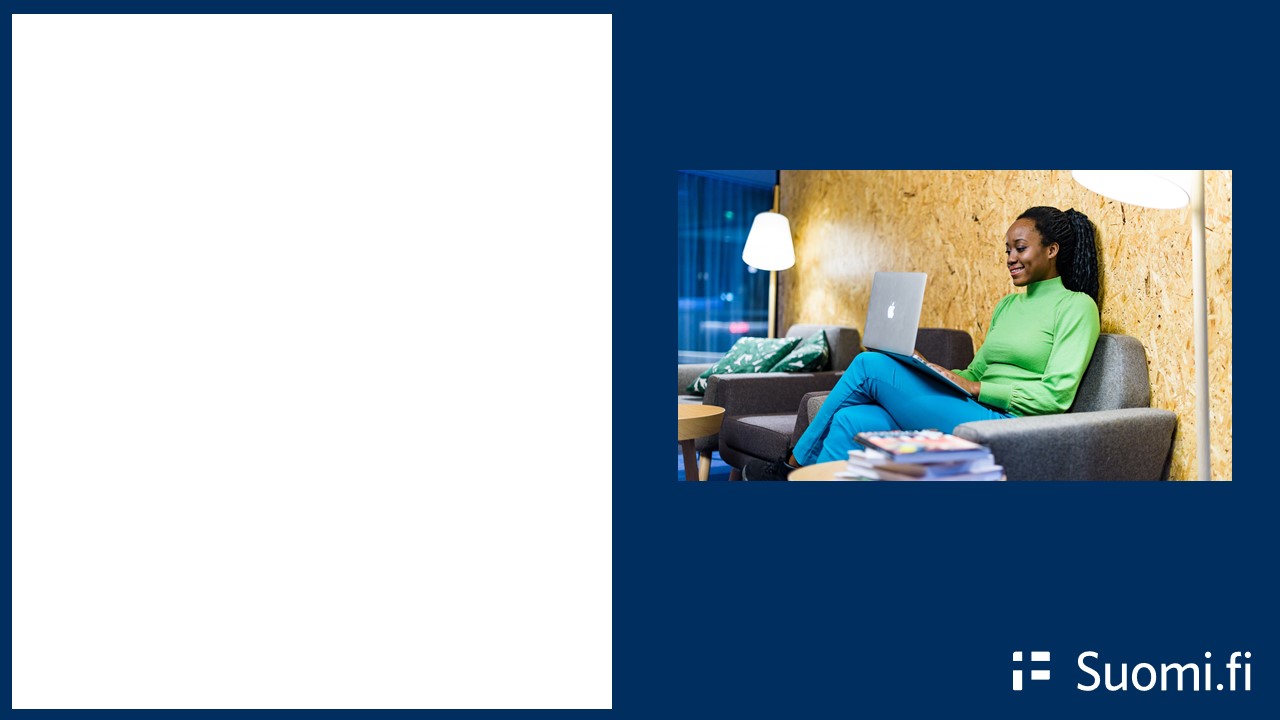 Haluatko viestimme paperipostin sijaan sähköisesti?

Ota käyttöösi 
Suomi.fi-viestit 
https://suomi.fi/viestit
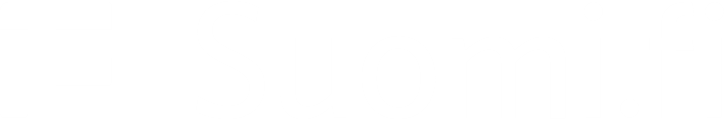 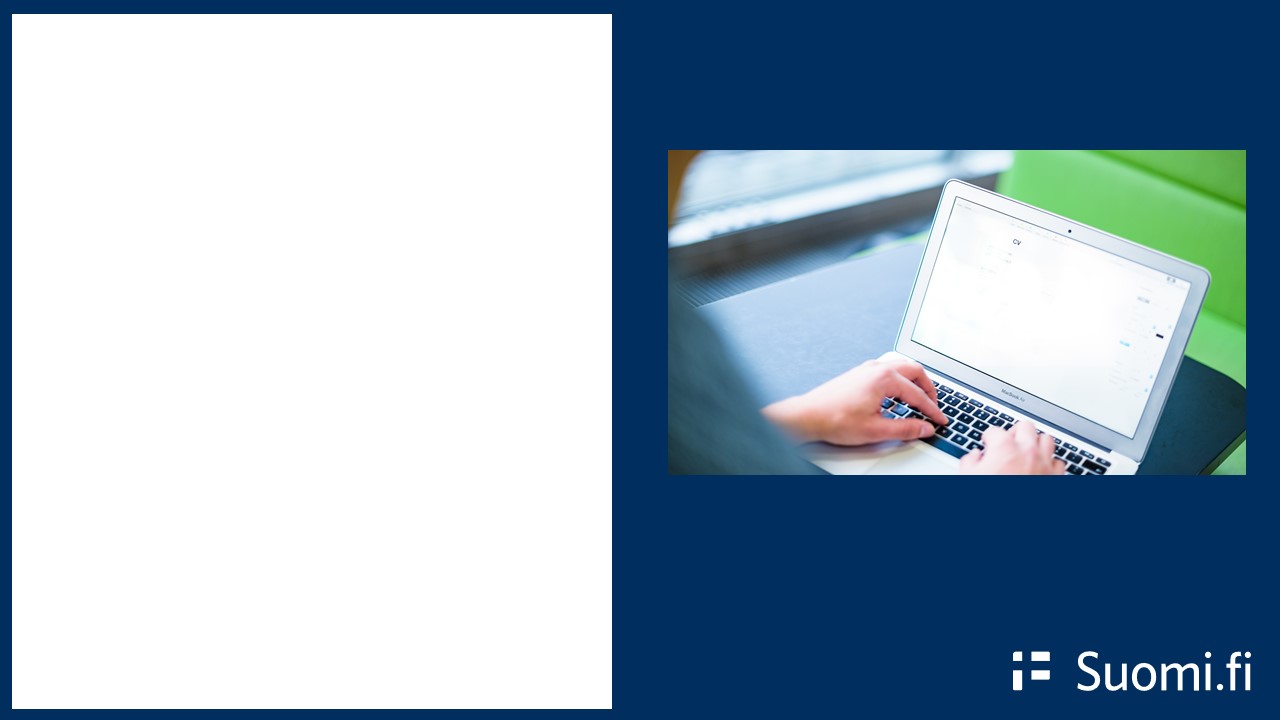 Vapauta itsesi paperipostin odottelusta –  vastaanota viestimme sähköisesti

Ota käyttöösi 
Suomi.fi-viestit 
https://suomi.fi/viestit
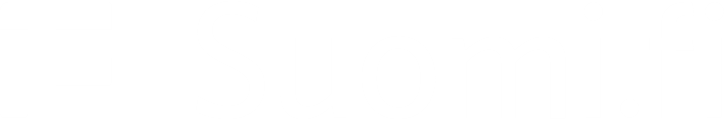